Atmospheric Rivers in theMulti-center Exercise for PAZ
28 Nov 2023
Michael J. Murphy
Global Modeling & Assimilation Office (GMAO), NASA Goddard SFC
GESTAR-II, University of Maryland Baltimore CountyIn collaboration with Ramon Padulles & Estel Cardellach (ICE-CSIC/IEEC), Jennifer Haase (IGPP/SIO/UCSD), and CW3E.
Outline
Overview of Atmospheric Rivers (ARs)

Summary of how GNSS-RO perform in ARs

Numerical Simulations of ARs used as part of the Multi-center Exercise
Overview ofAtmospheric Rivers
Atmospheric River Description
Responsible for vast majority of meridional flux of water vapor

Impact west coast of continents in mid-latitudes globally
[Speaker Notes: ﻿The vast majority (90%) of the meridional flux of water vapor in the middle latitudes
occurs in narrow filaments called Atmospheric Rivers (ARs) [1]. 
These low level weather phenomena are much more narrow (<1000 km) than they are long (>2000 km), 
The main impacts from ARs are on the west coasts of continents in the middle latitudes (e.g., [3]), where they provide valuable contributions to the water supply [4–8]. However, they are also associated with extreme precipitation and most major flooding events in the western United States (e.g., [9–13]), as well as the most damage]
Atmospheric River Description
Associated with Extra-tropical Cyclones
strong low-level winds ahead of cold front

Identified using Integrated Vapor Transport (IVT) 


Communicated to the Public using AR scale (Ralph et al., BAMS, 2019)

Contribute to water resources but also major flooding events
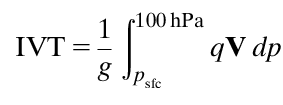 Integrated Vapor Transport (kg/m/s)
[Speaker Notes: ﻿The physical mechanism driving this flux of moisture in an AR is typically the strong winds in the low-level jet found ahead of the cold front in the warm sector of an extratropical cyclone (e.g., [2]).
These low level weather phenomena are much more narrow (<1000 km) than they are long (>2000 km), with the core of an AR typically centered 1 km above the surface of the Earth and approximately 75% of the total transport of water vapor occurring in the lowest 3 km of the atmosphere (e.g., [2]).]
Atmospheric River Structure
Low-level core of vapor transport near 1 km above surface

Associated with relatively shallow convection 

Few frozen hydrometeors, especially while over oceans.
Ralph et al. 2017
[Speaker Notes: the core of an AR typically centered 1 km above the surface of the Earth and
approximately 75% of the total transport of water vapor occurring in the lowest 3 km of the atmosphere (e.g., [2]).]
Atmospheric River Precipitation
Orographic lifting is a key process in releasing the moisture transported within AR

Generally shallow convection and limited precipitation associated with ARs over ocean
GNSS-RO inAtmospheric Rivers
GNSS-RO is one of the few observation types that sample within ARs
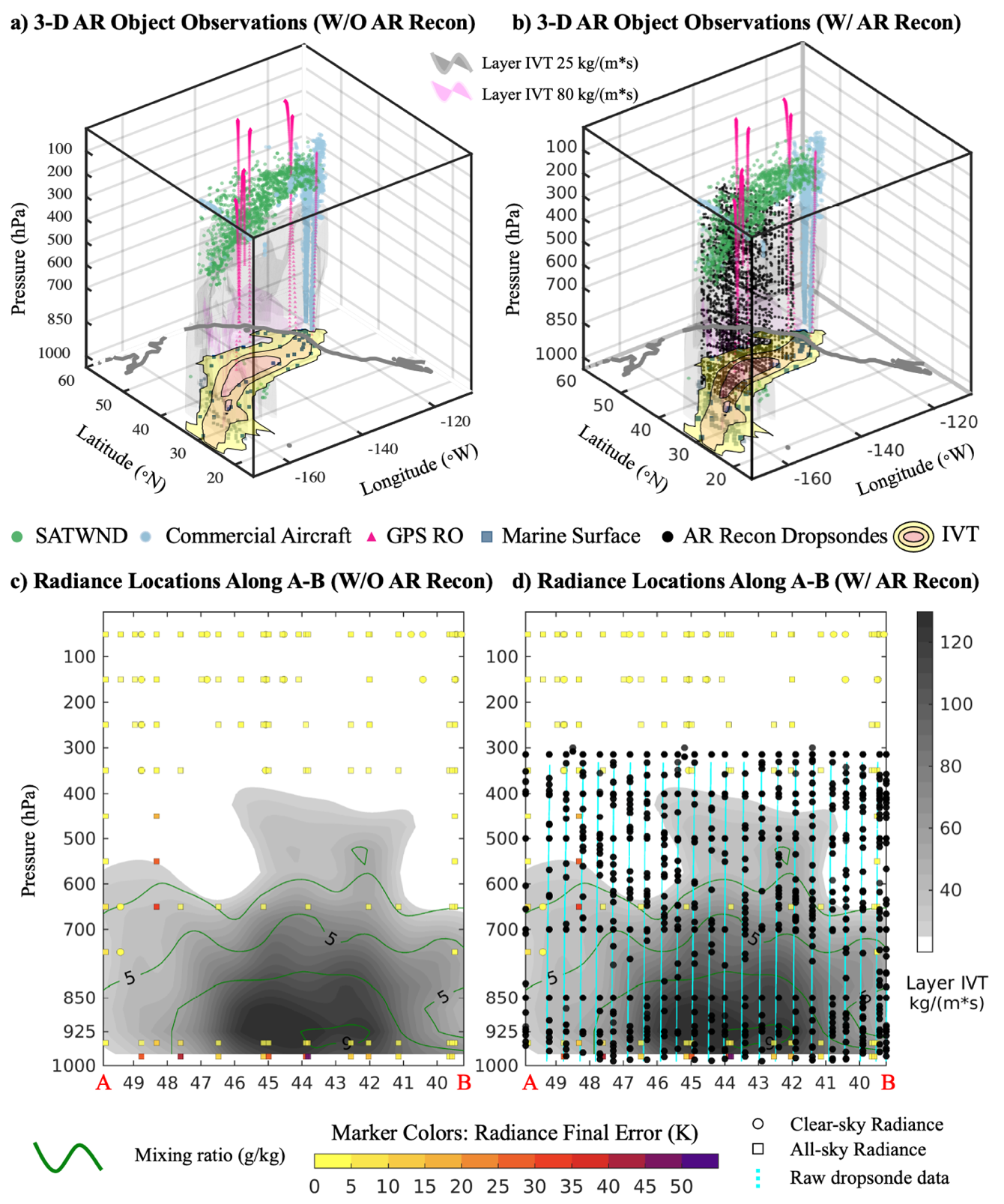 Only non-radiance obs over the NE Pacific shown

GNSS-RO and dropsondes penetrate the AR

Zheng et al., BAMS, 2021
[Speaker Notes: ﻿The only non-radiance observations available in the troposphere within an AR are AMVs,
commercial aircraft, global positioning system (GPS) radio occultation (RO), and AR Reconnaissance (Recon) data during field campaigns.

﻿This work shows that to date, nonradiance observations available for studying and modeling atmospheric rivers (ARs) are insufficient from near the surface to middle troposphere, and that satellite radiances are not able to adequately fill this gap.]
RO profiles penetrate deeper within an AR than in the surrounding environment
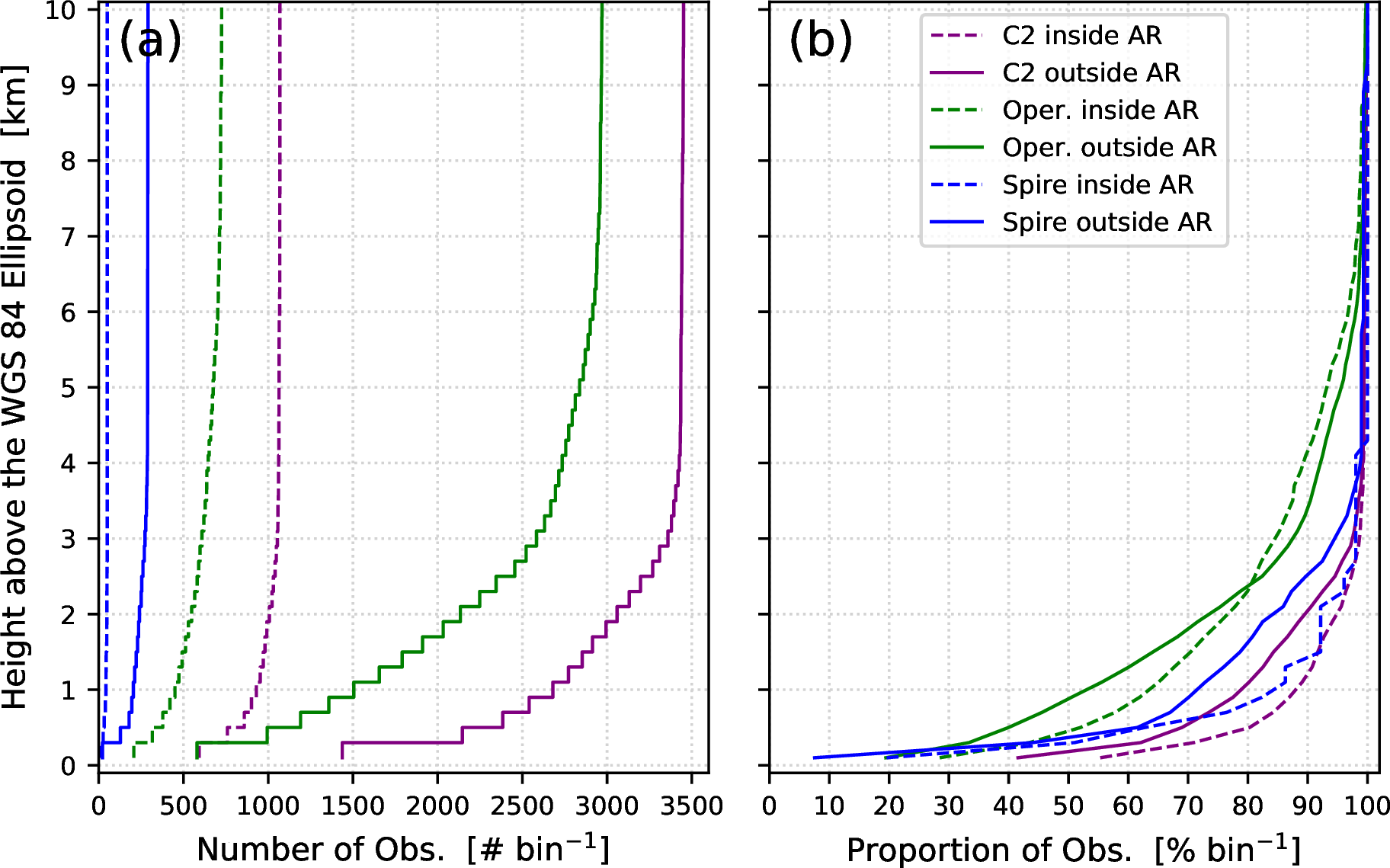 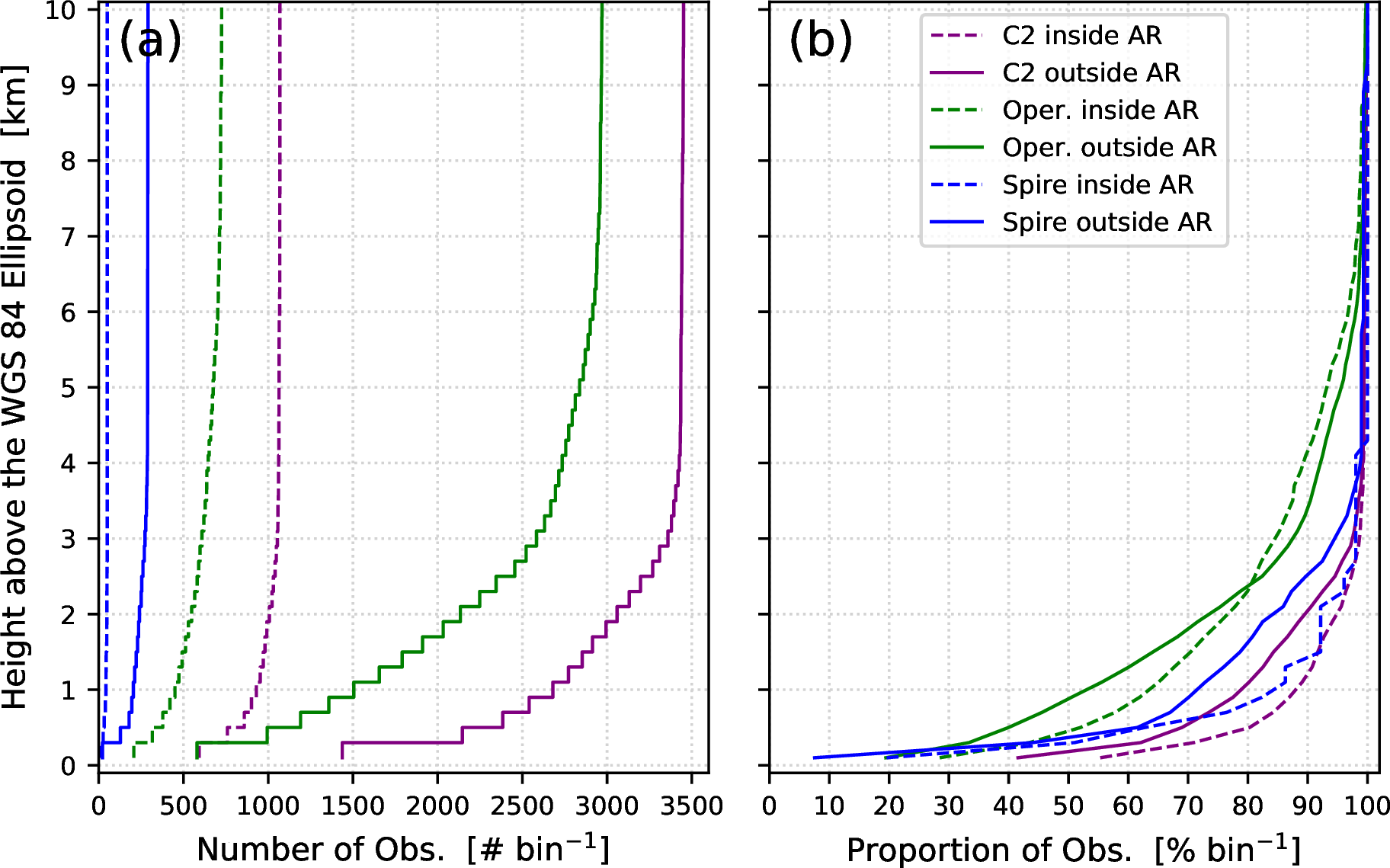 Inside the AR  deeper penetrationa more saturated environment throughout the lower troposphere with a lack of strong vertical gradients in moisture and temperature

Outside the ARmore likely to be vertical gradients of moisture and temperature in the lower levels (e.g. sharp boundary layers related to subsidence associated with the subtropical anticyclone).
Murphy & Haase, Atmosphere, 2022
[Speaker Notes: Below approximately 3 km occultations sampling inside the AR are able to penetrate lower than those outside the AR.

Overall, most occultations penetrate below 5 km and COSMIC2 occultations penetrate deeper than the Operational occultations.
Spire has similar penetration to COSMIC2, though the artifacts in the lower troposphere merit further investigation.]
Deeper penetration of RO within an AR likely caused by the lack of sharp refractivity gradients in the vertical within the core of an AR
Inside intense AR
Inside very intense AR
Outside AR
Inside AR
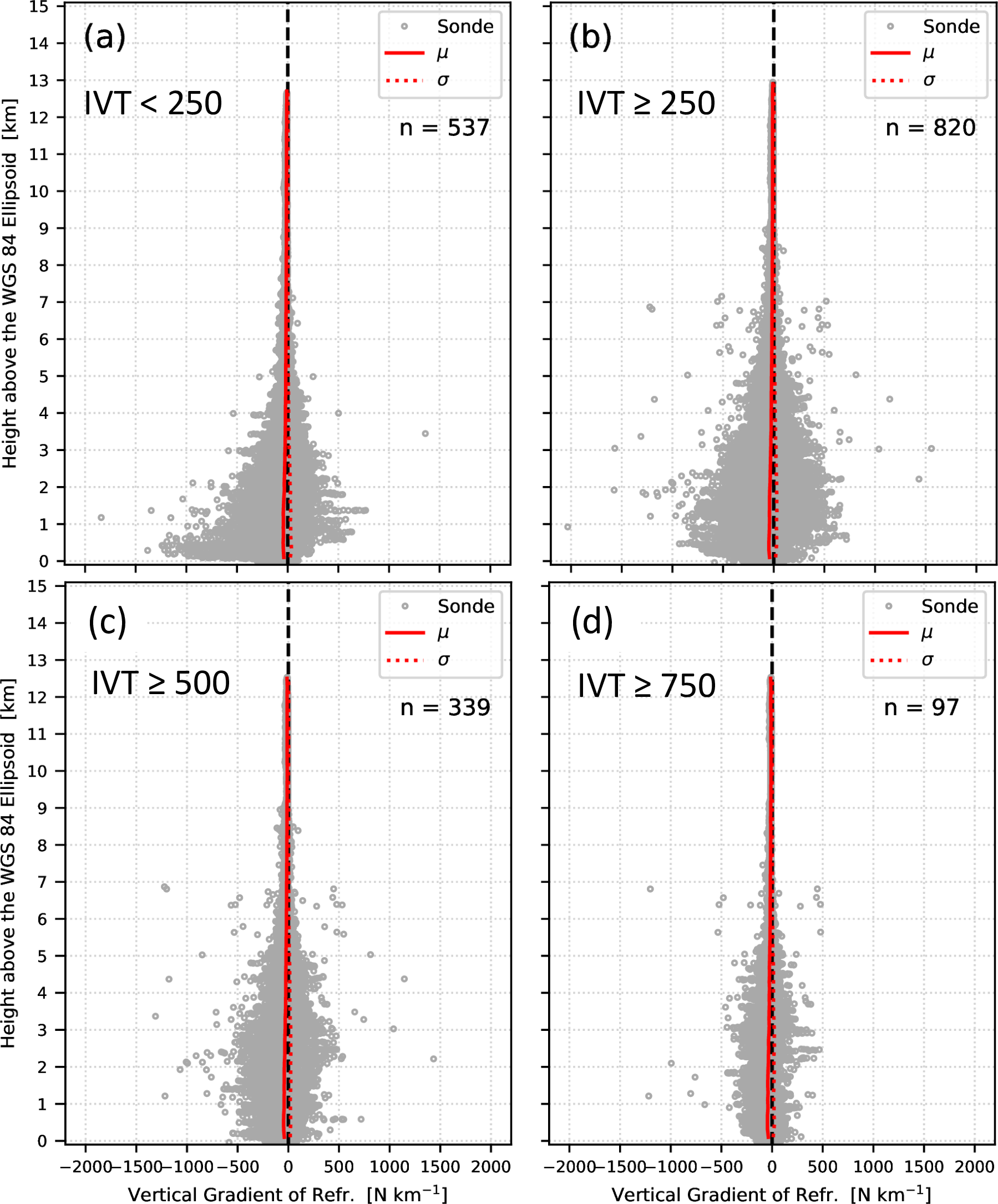 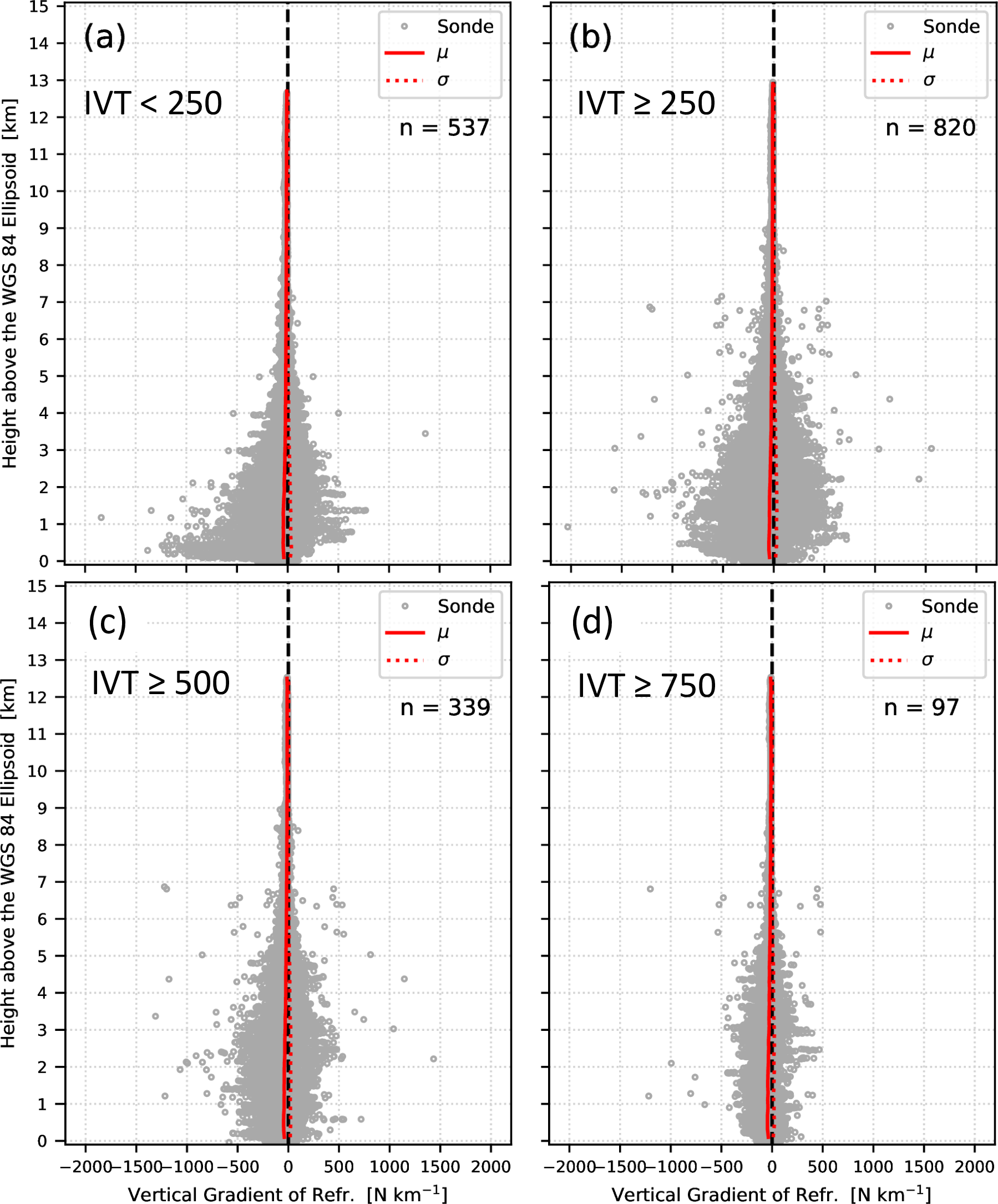 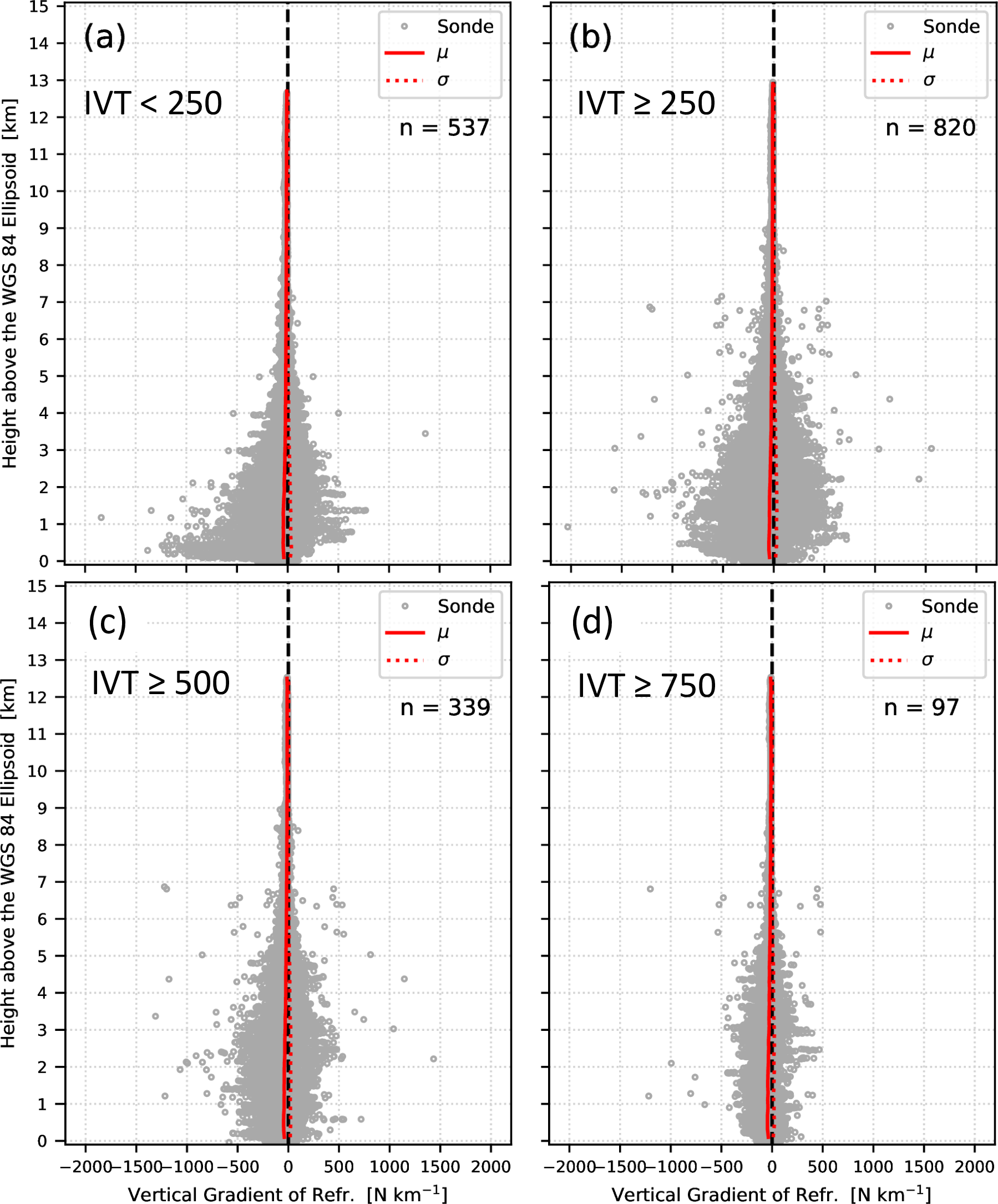 Produced using the huge dataset of AR Recon dropsondes
Murphy & Haase, Atmosphere, 2022
[Speaker Notes: Vertical gradients in Refr decrease with increasing AR intensity
 based on dropsondes not RO.

RO is an excellent way to sample the moisture in ARs, most satellite observations cannot do this properly.]
Refractivity with respect to the Structure of ARs
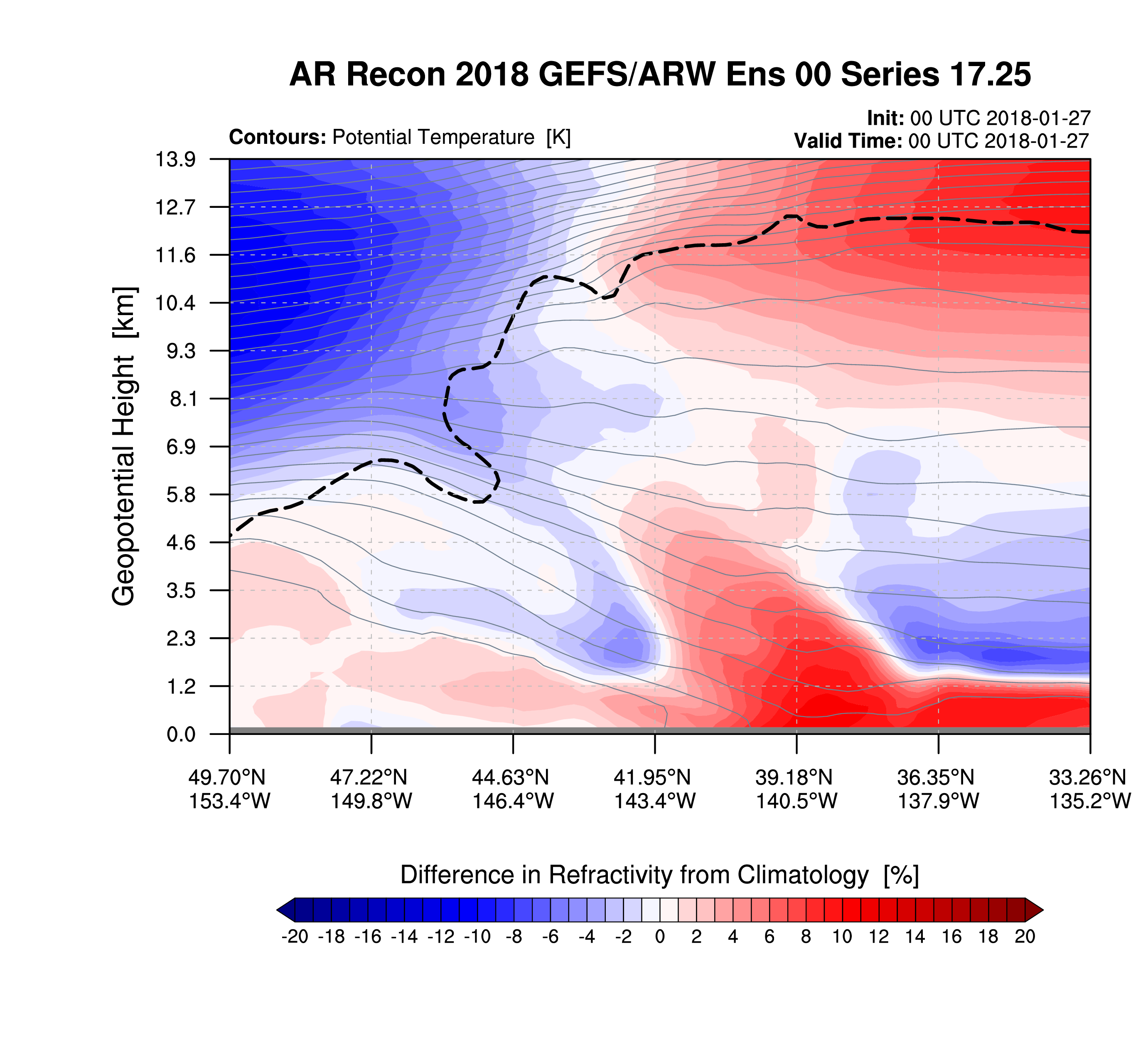 Vertical transect through an AR
from an analysis produced by a mesoscale model

Anomaly (difference) in refractivity
w.r.t climatological profile near the center of transect.

Overlain is the schematic diagram of an AR adapted from Ralph et al. 2017
12 km
Tropopause
Upper-level
jet stream
10 km
60
50
40
30
8 km
Very dry
20 m s–1
6 km
Altitude (km, (MSL)
Strong horizontal water vapor flux
Frontal zone
4 km
Warm, Humid
5 g kg–1
LLJ
2 km
Cool, Dry
Water vapor mixing ratio
25
A’
A
Atmospheric river
Averages: 850 km wide, 3-km deep,
5×108 kg s−1 total water vapor flux (a.k.a. transport)
250 km
Higher latitude
Haase et al., JGR, 2021
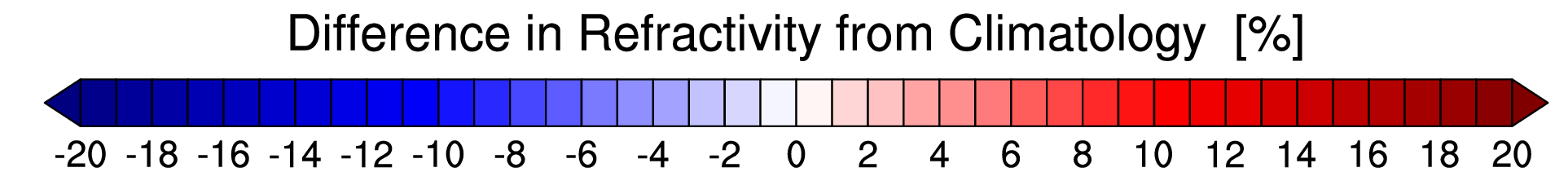 Numerical Simulations of ARs
Atmospheric River Reconnaissance (AR Recon)
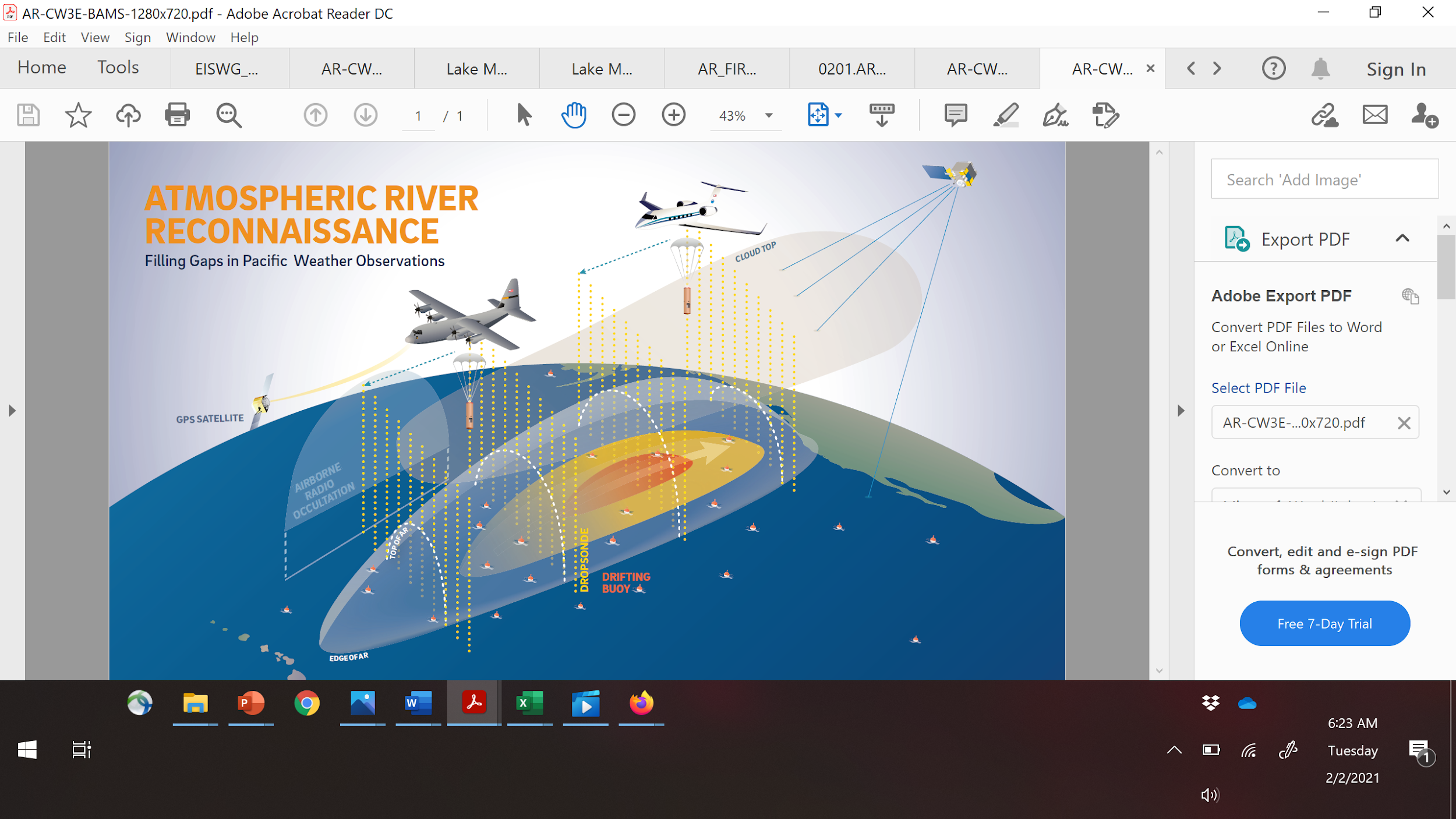 Research to operations, multi-center collaboration
Lead by the Center for Western Weather and Water Extremes (CW3E)

Routine flights over ARs forecast to impact West Coast USA
very winter since 2016 (except 2017) 

Focus is dropsondes but includes Airborne RO and Drifting Buoys
[Speaker Notes: GNSS Radio Occultation (RO) provides high vertical resolution observations of water vapor.  Could be useful in determining the depth of a moist layer and its vertical structure, e.g. in Atmospheric Rivers (ARs). 

several winter seasons 2018-2023,  thousands of Dropsonde profiles]
Configuration of West WRF NWP forecasts
Run by CW3E
In Near real-time (supporting AR Recon) 
During N. Hemisphere Winter over NE Pacific
Available for 2019-2022
Primary forcing by GFS (ECMWF as well)
Initialized daily at 00 UTC & 12 UTC (for GFS forced)

Grid Dimensions:
618 x 569 mass grid points (lambert conformal)
9 km resolution
60 layers with top at 10 mb
Some changes between years/forcing model
Integrated Vapor Transport (kg/m/s)
Described in Cobb et al., J. Hydrometeorology, 2023
West WRF forecasts provided by CW3E
[Speaker Notes: Image is from a ROH-Paz occultation that sampled during AR Recon in January 2021]
Configuration of West WRF NWP forecasts
Parameterizations
Grell-Freitas Cumulus
Thompson Microphysics
Noah land surface model
RRTM long & short wave

Details of Thompson Microphysics
double moment for rain and cloud ice 
Mass Variables:  Qc Qr Qi Qs Qg
Number Variables:  Nice & Nrain
Integrated Vapor Transport (kg/m/s)
Described in Cobb et al., J. Hydrometeorology, 2023
West WRF forecasts provided by CW3E
[Speaker Notes: double moment for rain and cloud ice]
The End
Contact info:Michael Murphymjmurphy@umbc.edu